Havneplan og parkering
NM Son 16-17 sept 2017
Gjestehavn
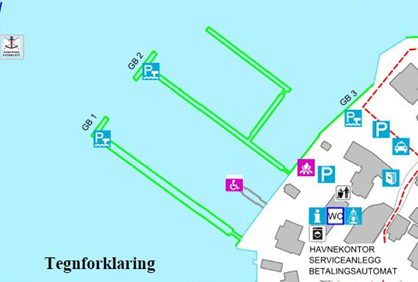 Fortøyning i bøyer på sydsiden av seilforeningens brygge er inkludert i deltakeravgiften. 




Dersom noen ønsker å legge seg i gjestehavna, er dette i orden. Det er da ordinære priser i gjestehavna som gjelder, og betales på automaten ved havnekontoret. 

Ved bruk av gjestehavna, er det ikke lov å la personlige eiendeler blir liggende på brygga. Det må da legges på SSFs område.
Fortøying i bøyer på sydsiden av seilforeningens brygge.
Soon SF
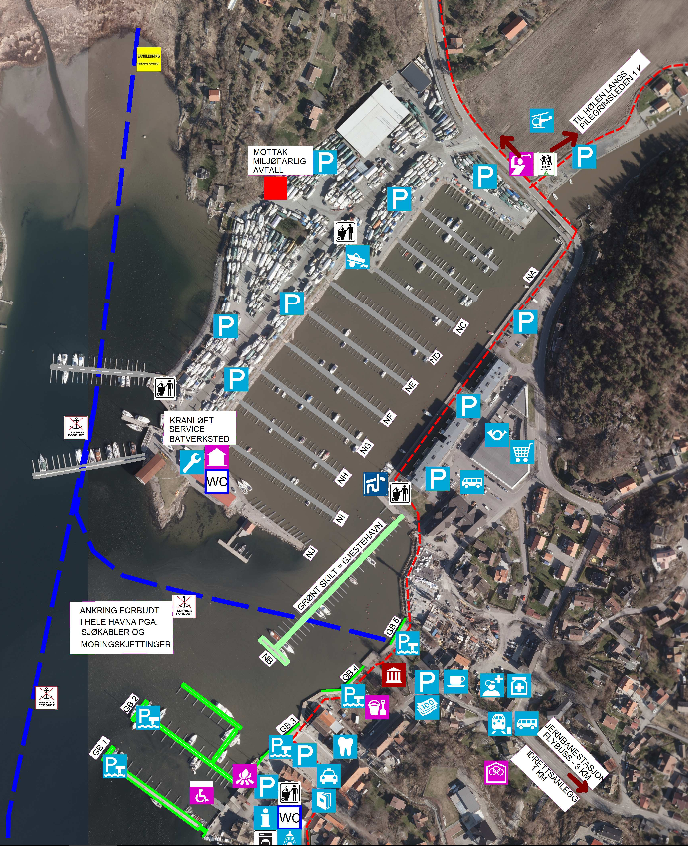 Parkering for deltakere.

Parkeringsplassen (Ørajordet)
 ligger nord for Son sentrum og 
over elva.

Det er begrenset med parkerings-
plasser i Son sentrum, så vi ber
deltakerne benytte parkeringen
på Ørajordet.
P